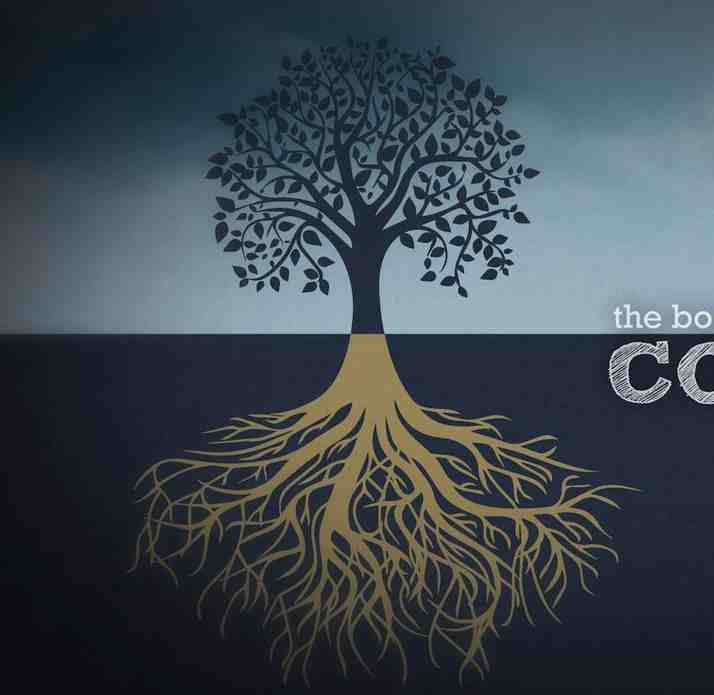 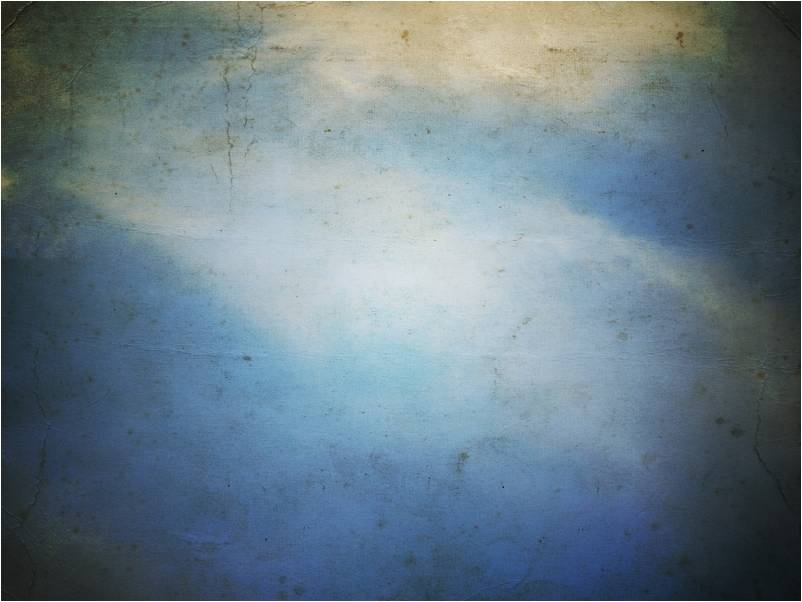 Grounded in Truth
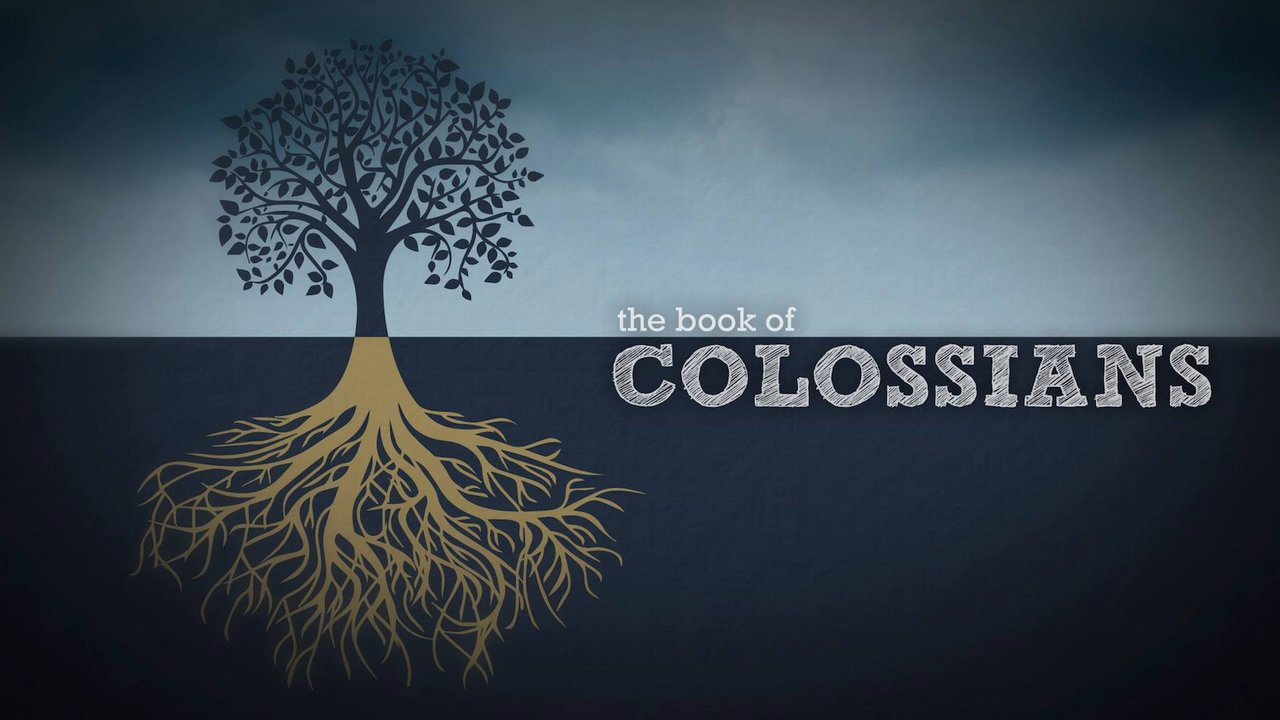 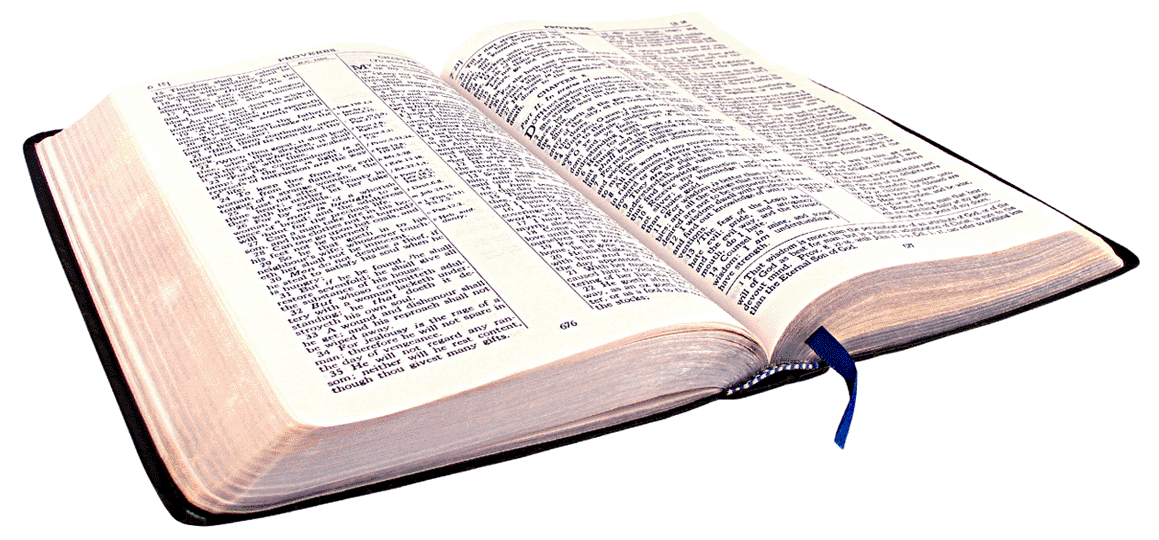 Colossians 2:1-8
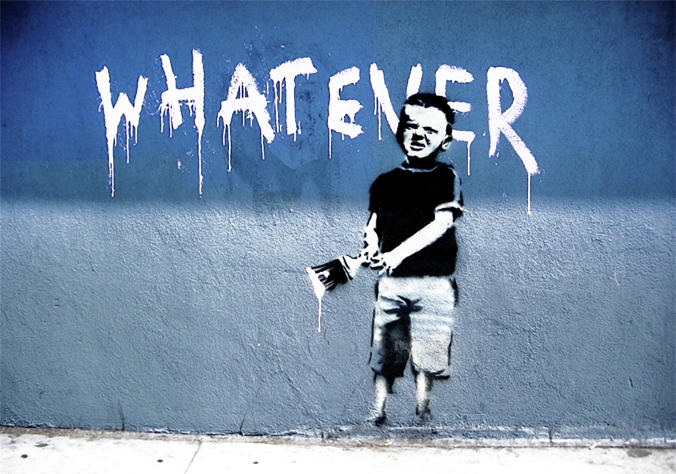 Many say they love God, but do they love truth? …
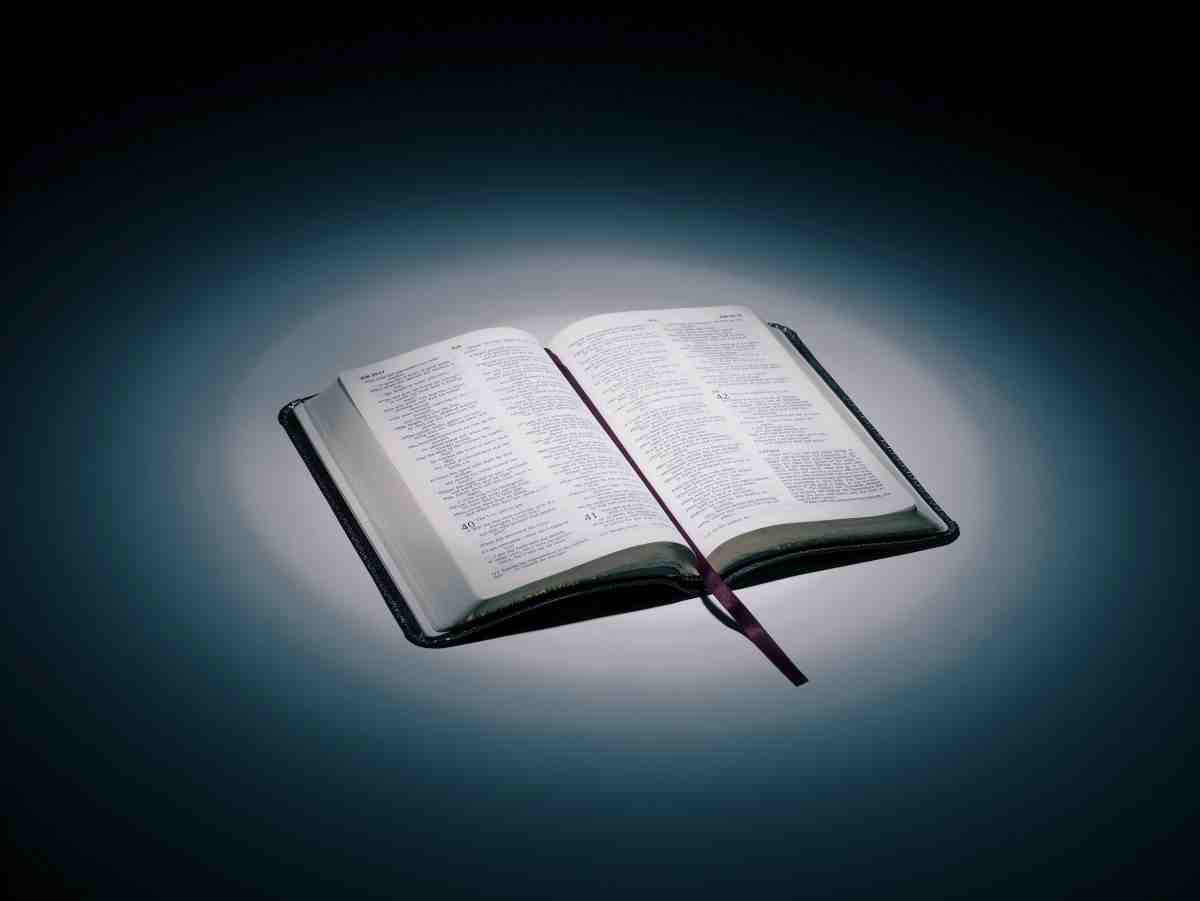 God’s Word
Eternal.. Unchanging
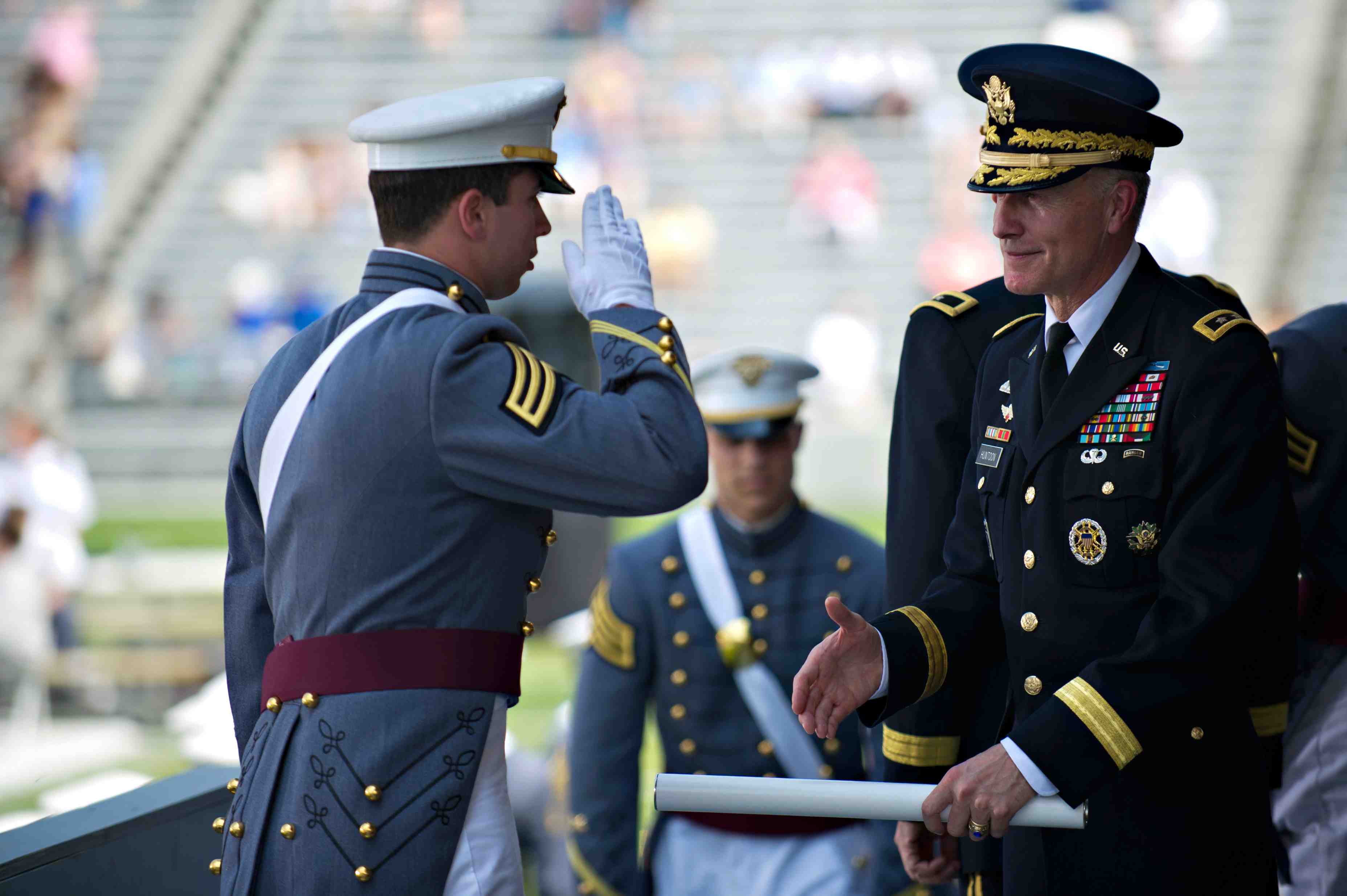 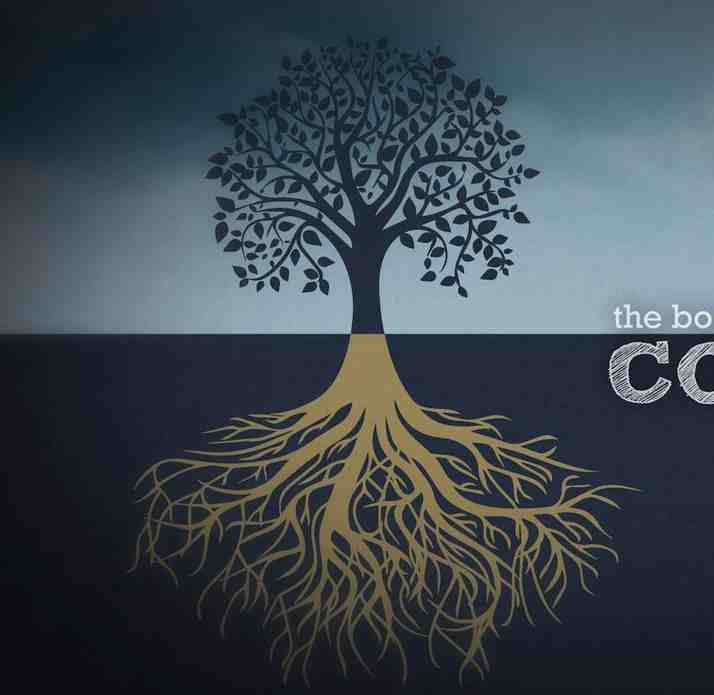 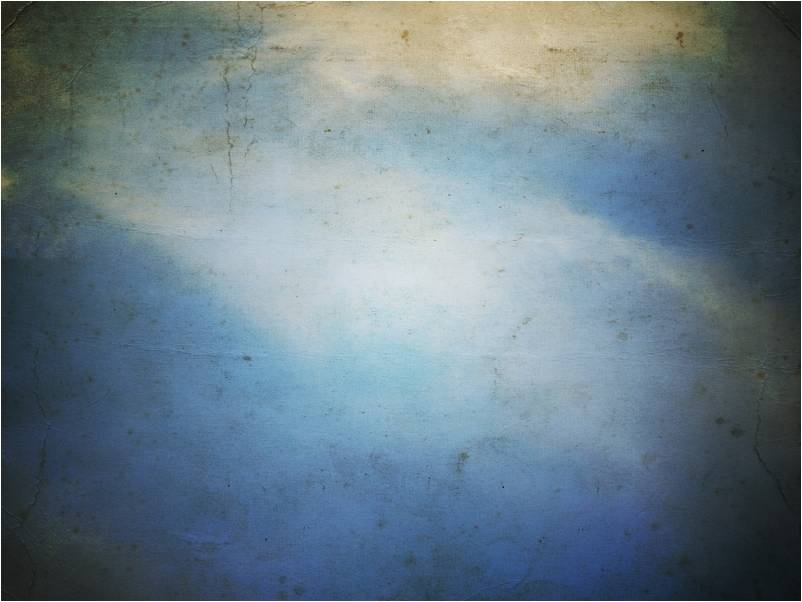 U.S. Military Academy
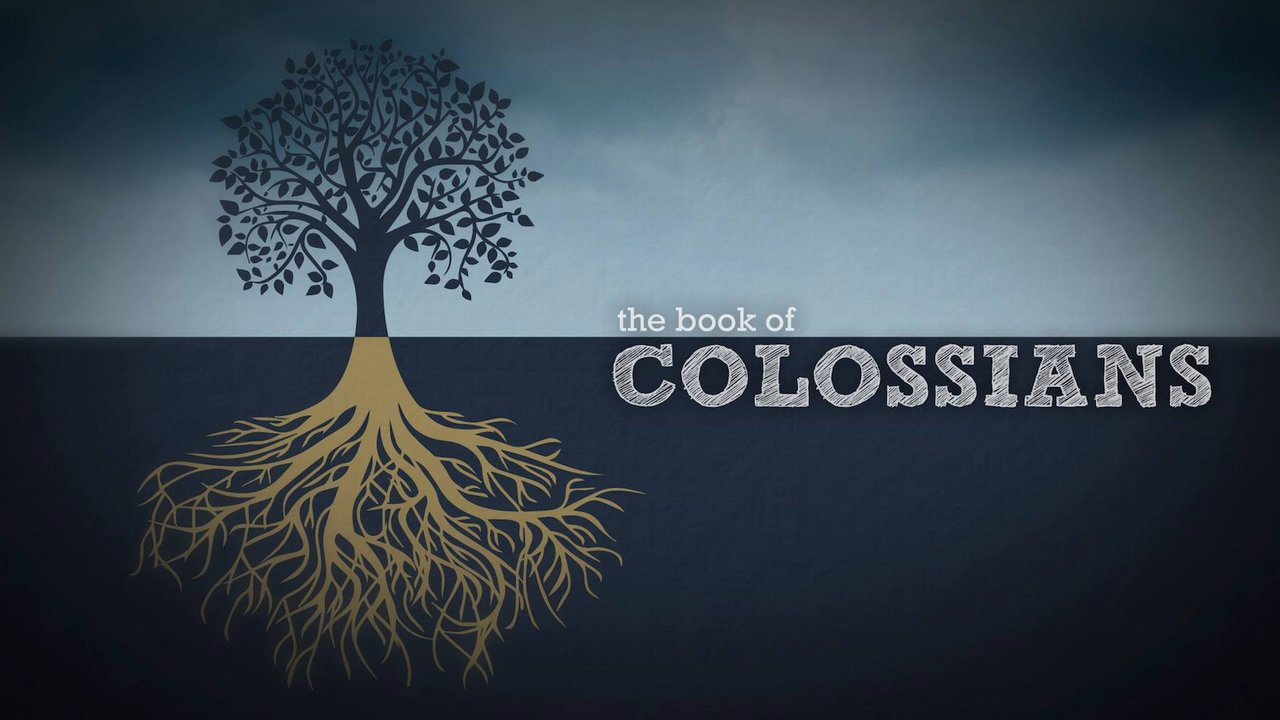 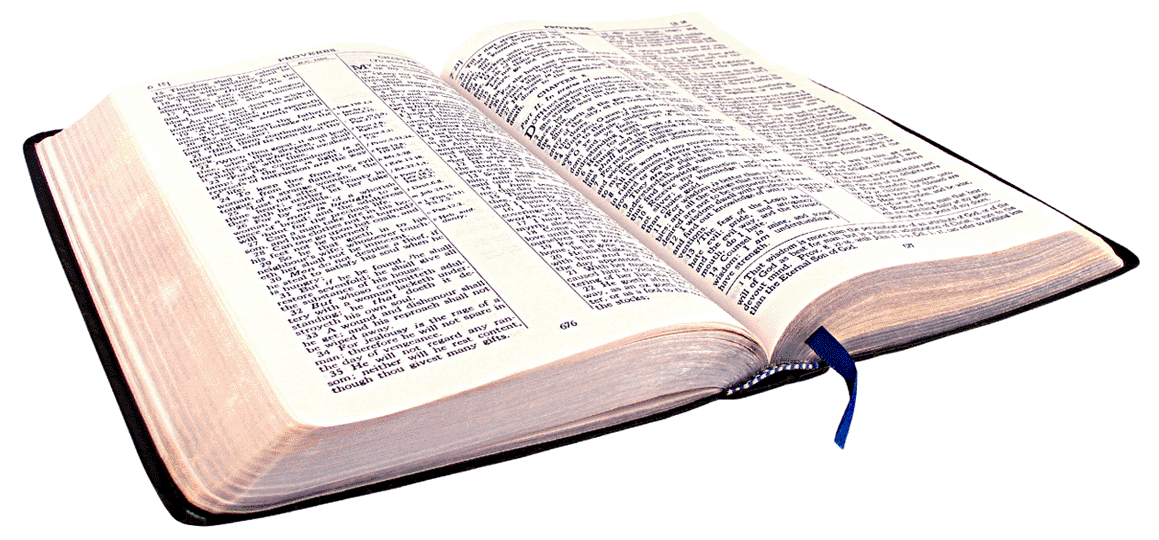 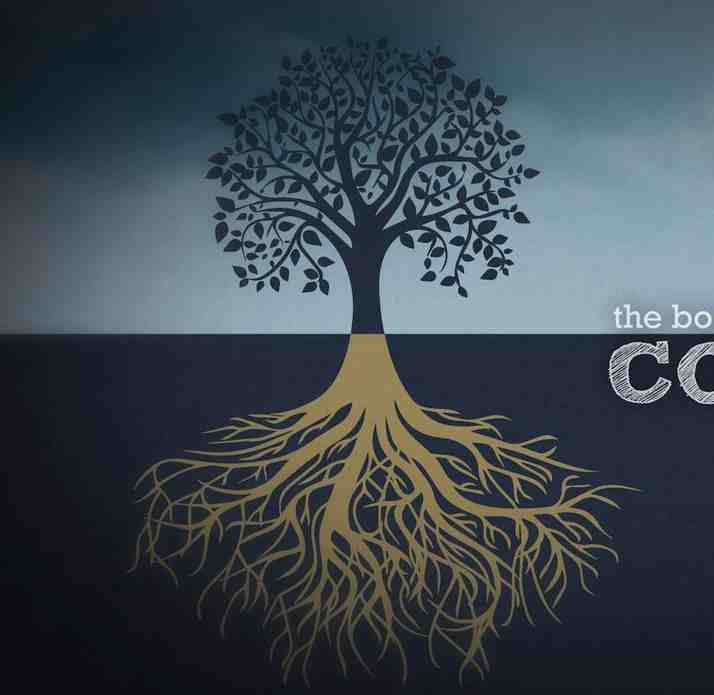 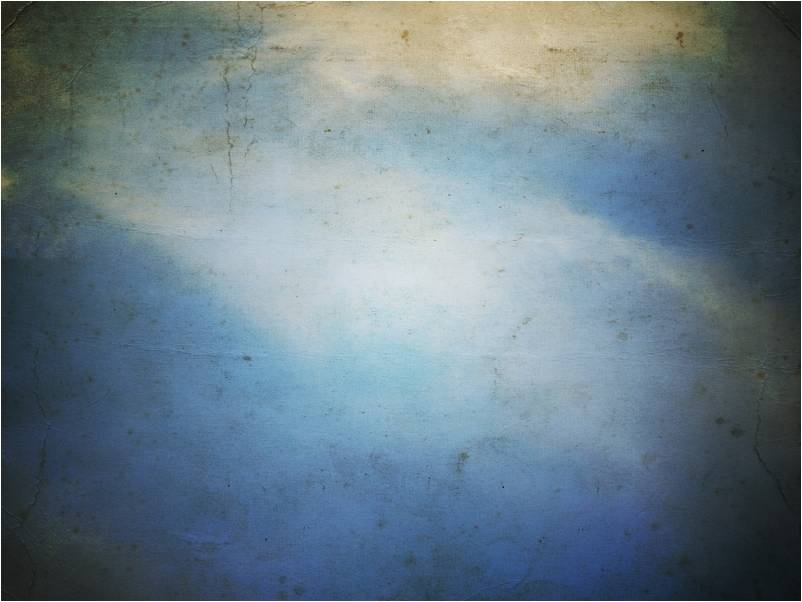 Honor Code…
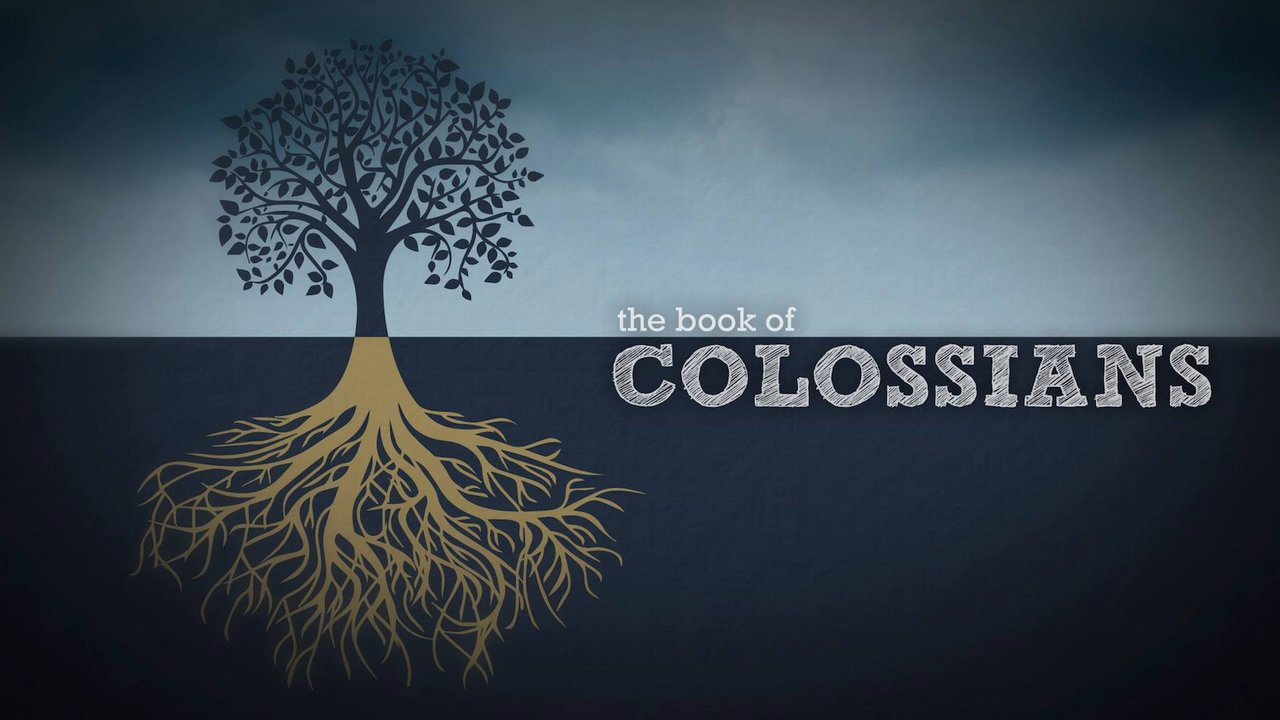 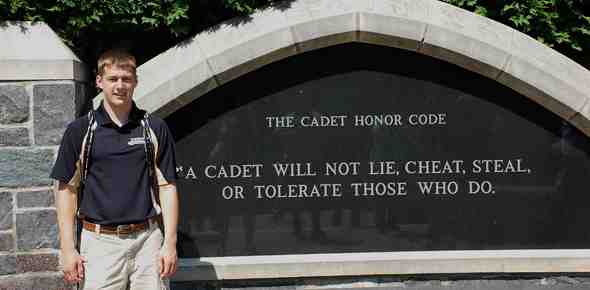 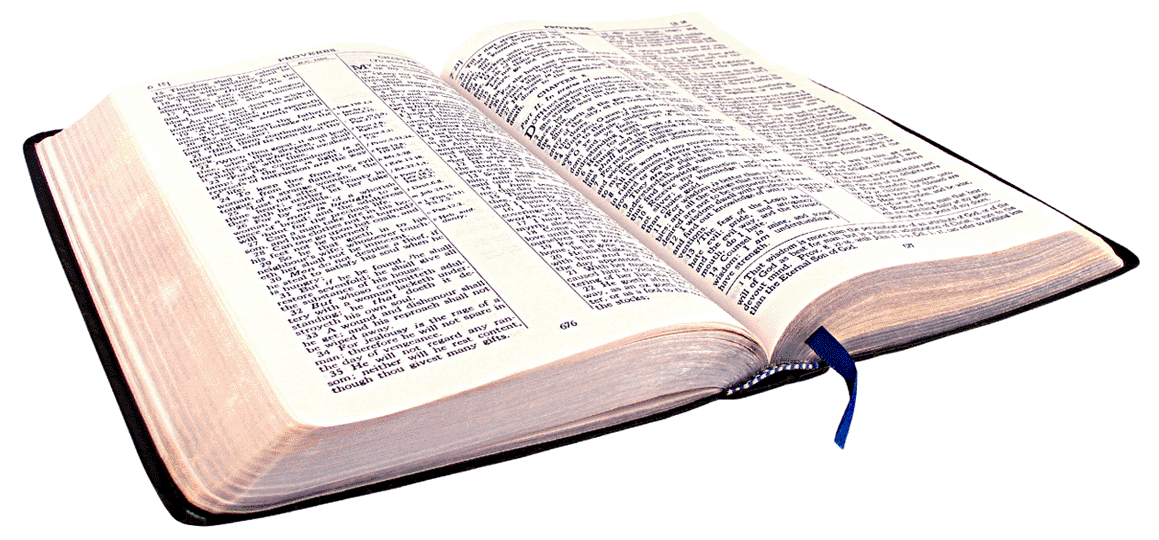 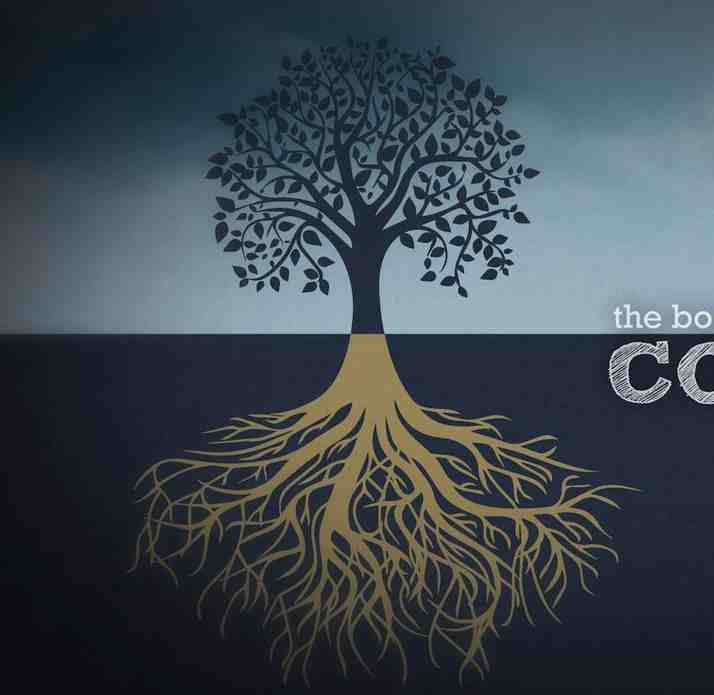 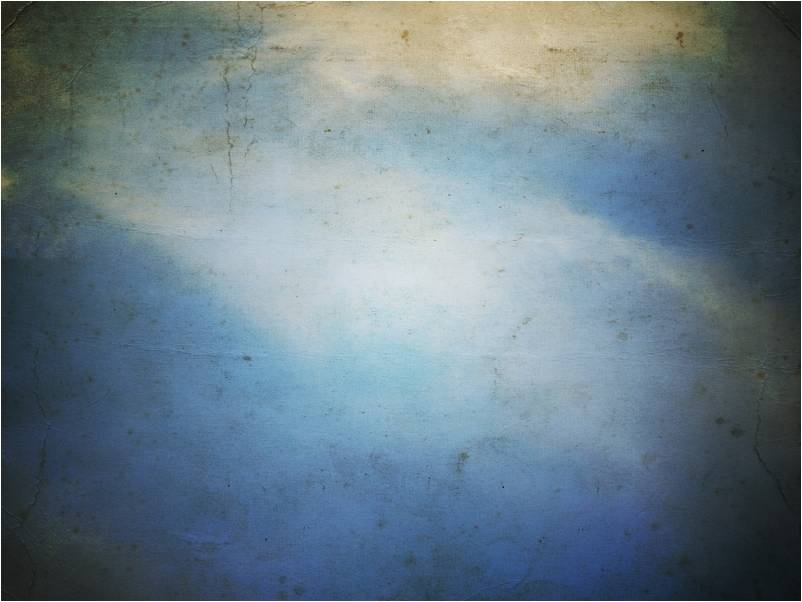 Colossians 2:6-8
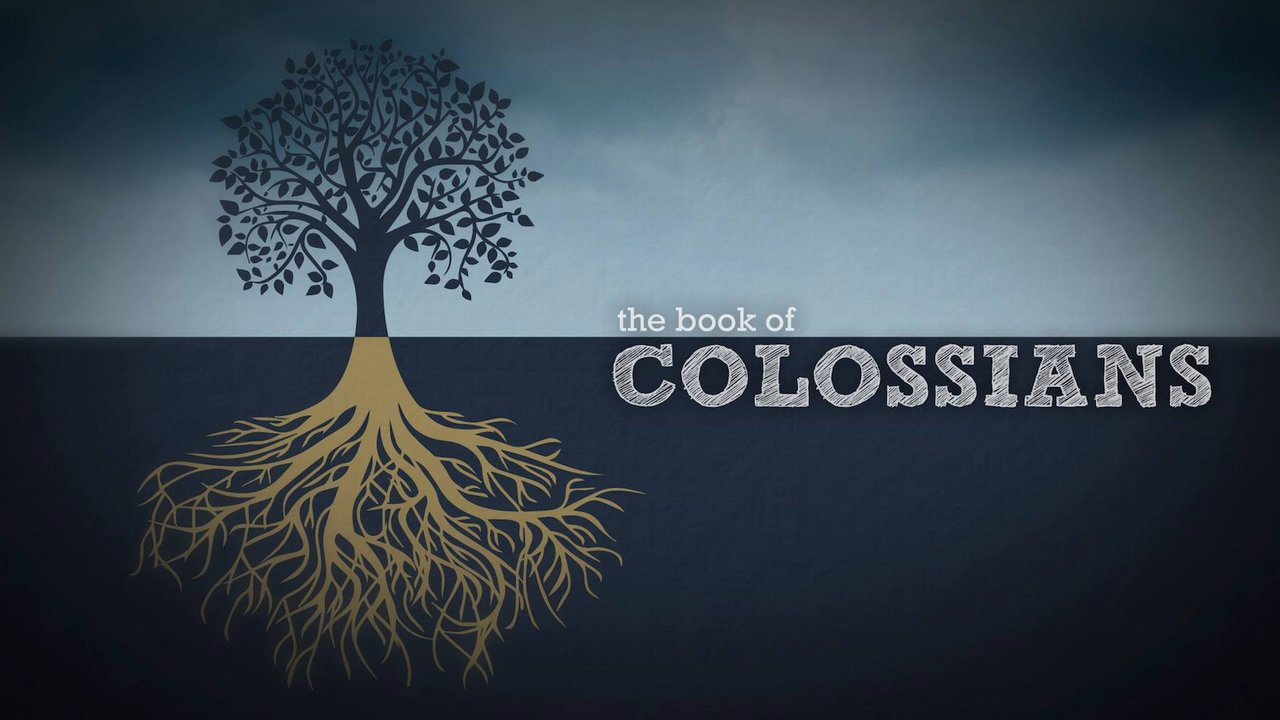 6 As you therefore have received Christ Jesus the Lord, so walk in Him, 7 rooted and built up in Him and established in the faith, as you have been taught, abounding in it with thanksgiving. 
8 Beware lest anyone cheat you through philosophy and empty deceit, according to the tradition of men, according to the basic principles of the world, and not according to Christ.
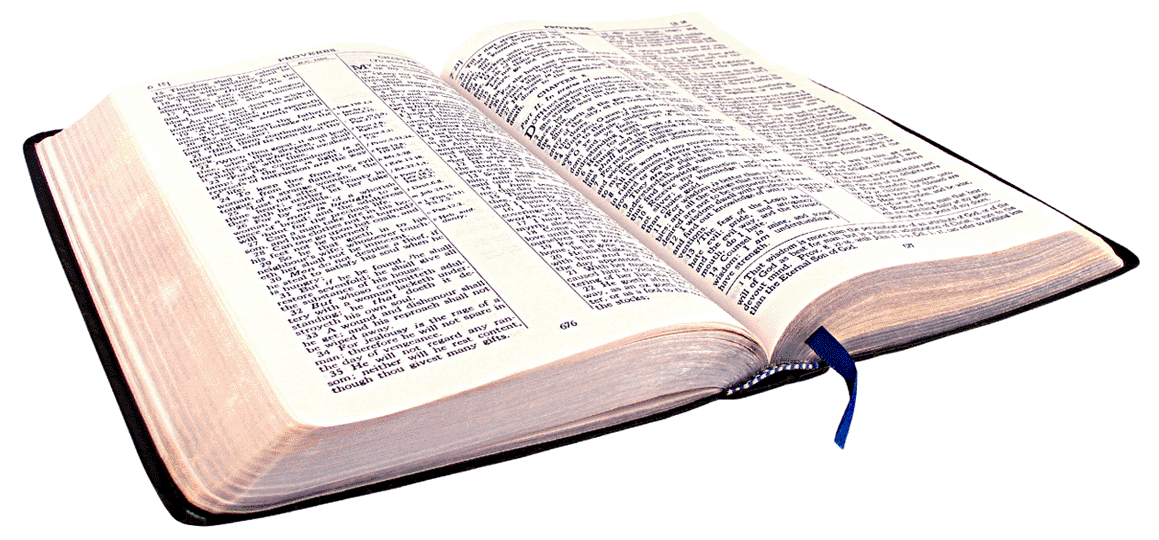 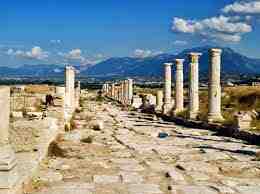 Colossae…
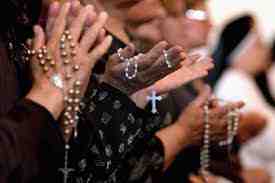 True or False?
Traditions … beliefs passed down
True traditions… 2 Thess 2:15
False traditions… Col. 2:8
Disbelief .. Rejection of truth
Misbelief .. Acceptance of error
Forms of error..
Another gospel Gal 1:6-9 
Satan’s lies  John 8:44 
Half-truths..  Abraham & Sarah
False prophets  Jeremiah 23:16
Lying to ourselves  Jeremiah 17:9-10
Proverbs 14:12  seems right?
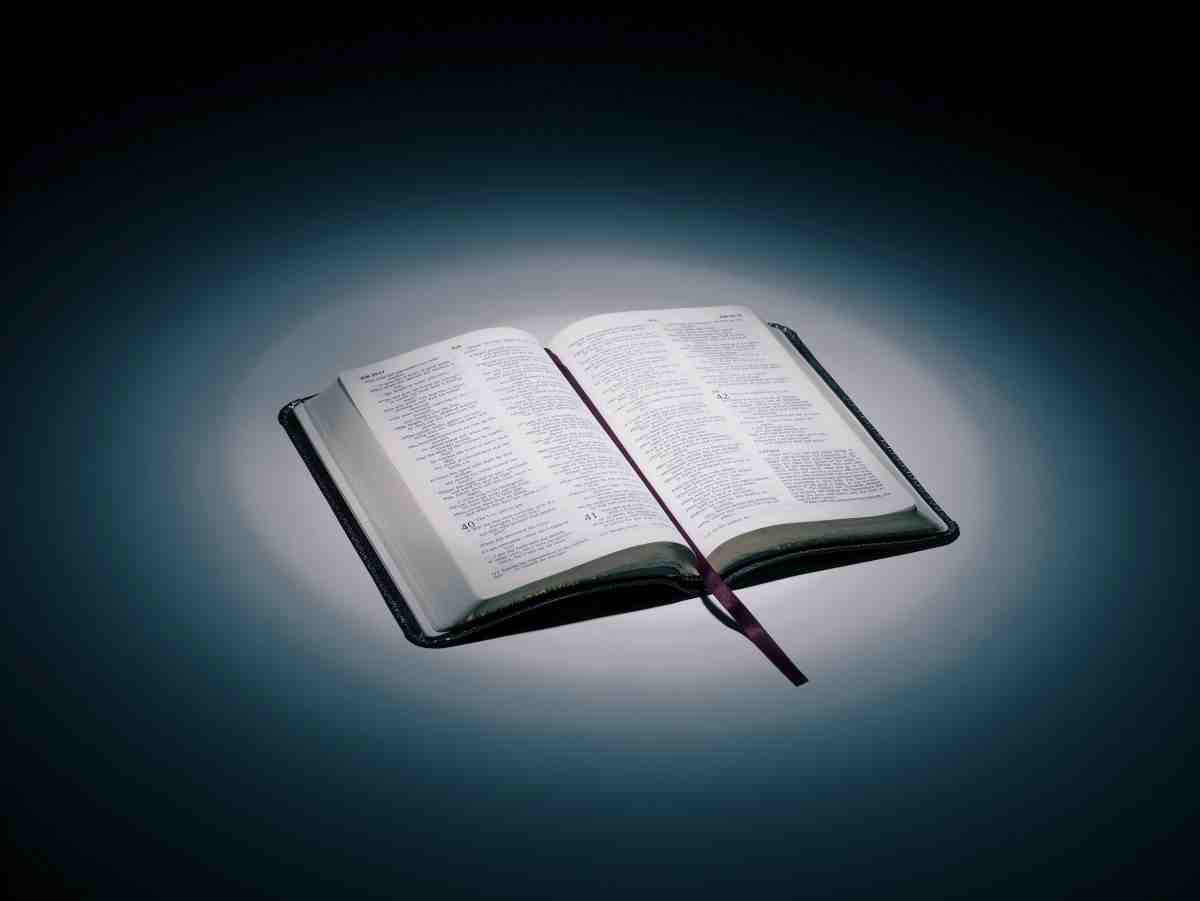 The source of truth..
Acts 17:11 These were more fair-minded than those in Thessalonica, in that they received the word with all readiness, and searched the Scriptures daily to find out whether these things were so.
Many are deceived..
Matthew 7:21-23  I never knew you..
John 14:6  I am the way, truth, life..
Acts 4:12  No other name of salvation
Psalm 103:15-16  Life is brief..
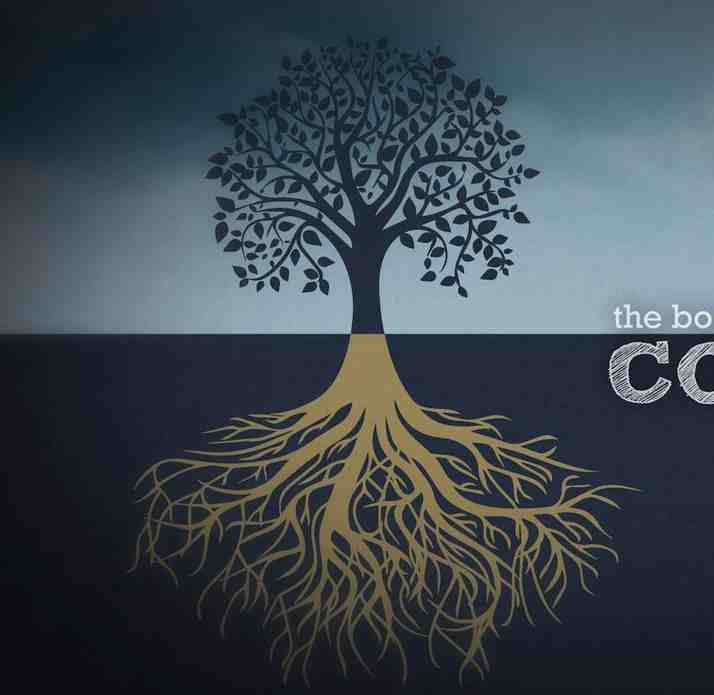 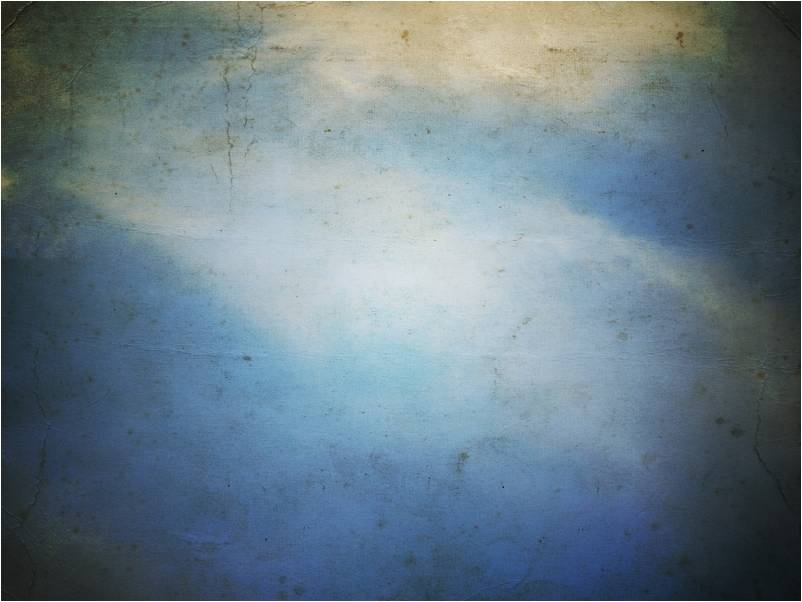 Grounded in Truth
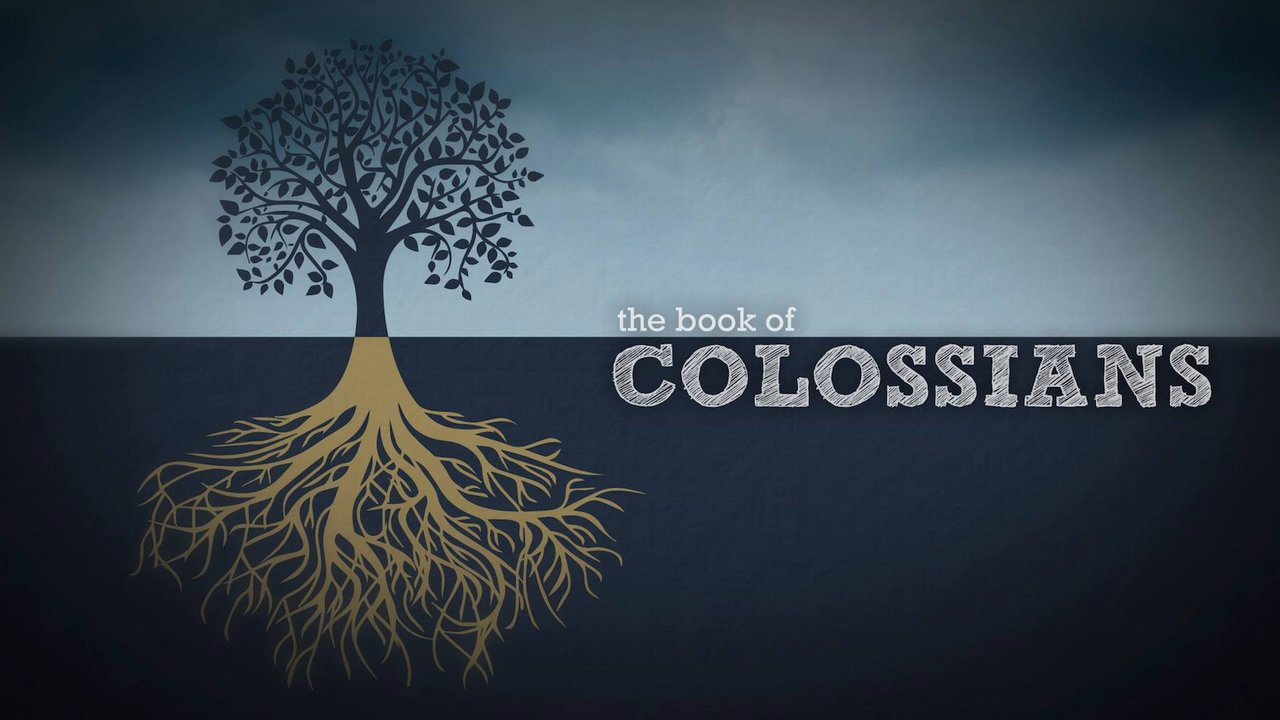 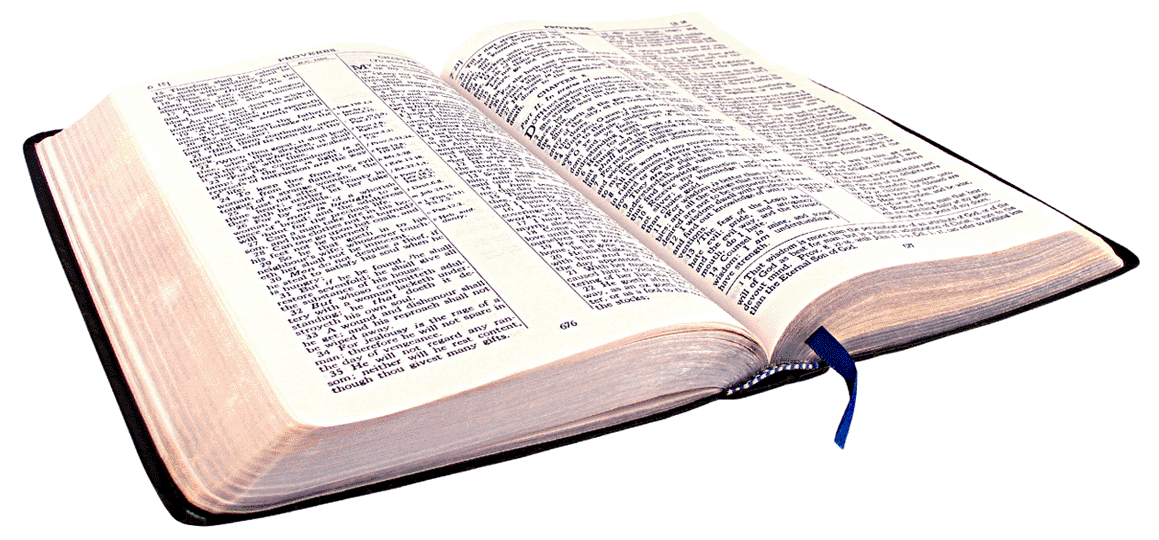 Colossians 2:1-8